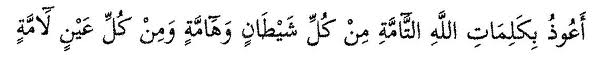 MAJLIS TAHNIK SARAH HUMAIRA BT MOHAMED AMIR (21.10.2012) 
PADA 11 ZULHIJJAH 1433H 
(HARI RAYA KORBAN KE 2- SABTU)/BERSAMAAN 27.10.2012 
DI MASJID PULAU MELAKA OLEH YAB DATO’ BENTARA KIRI MENTERI BESAR KELANTAN 
TUAN GURU HAJI NIK ABD AZIZ B. NIK MAT
Majlis Tahnik
by amoli824
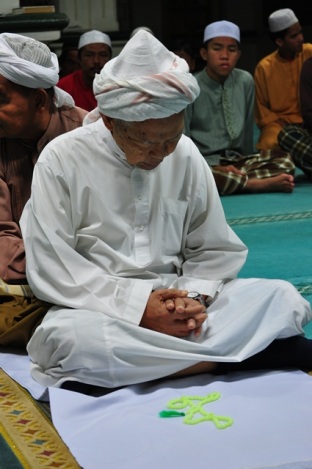 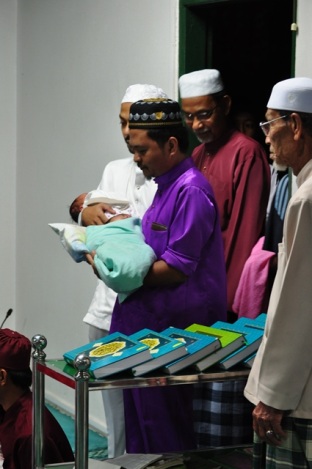 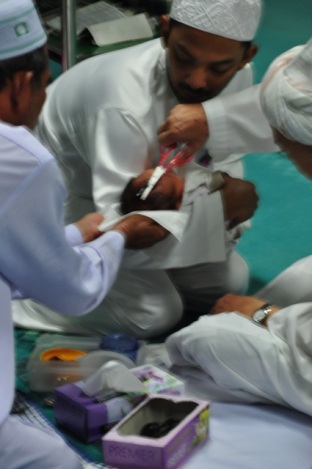 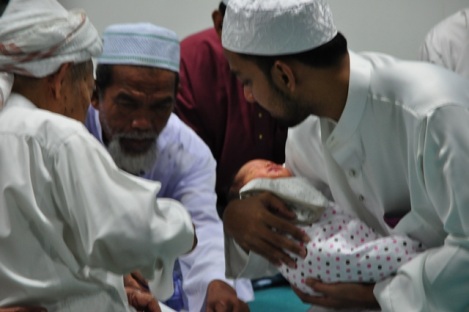 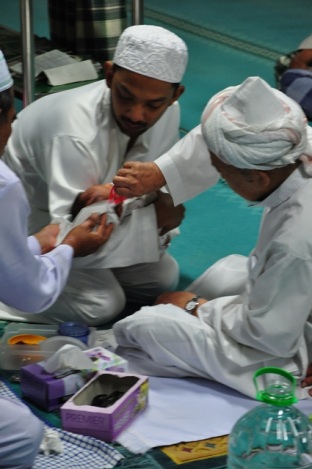 TERIMA KASIH TOK GURU…………………….
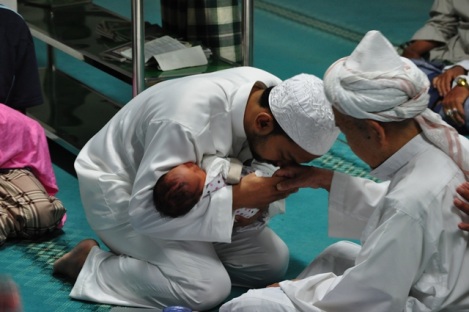 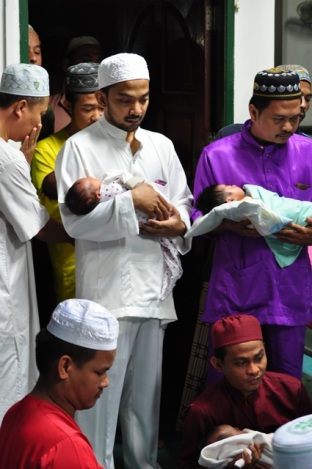 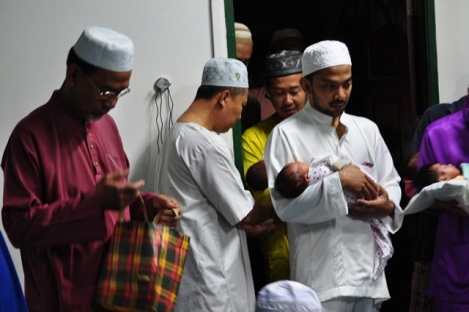 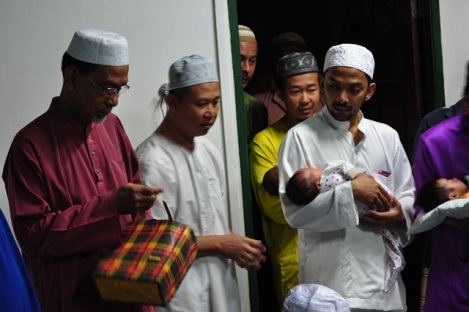 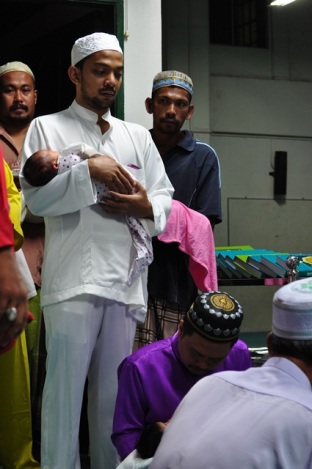 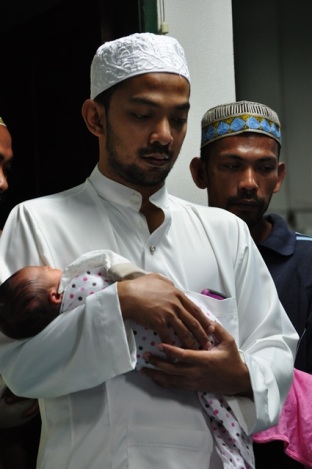 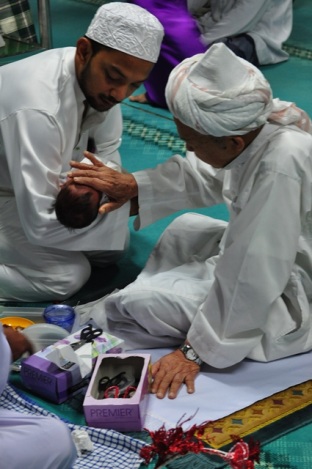 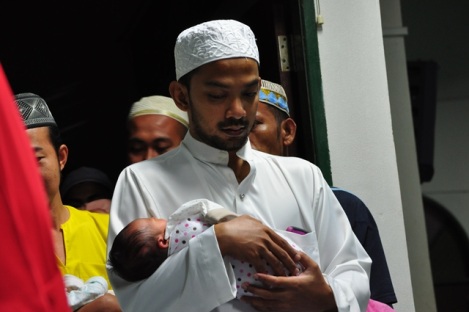 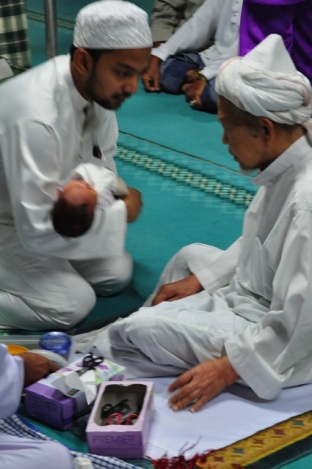 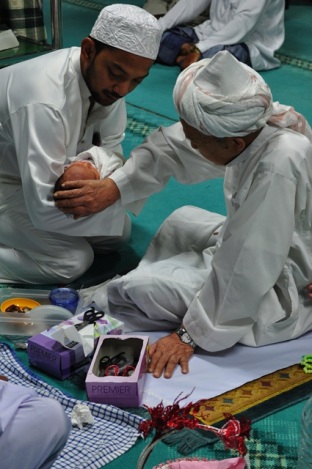 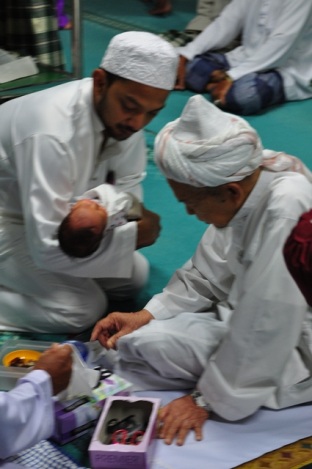 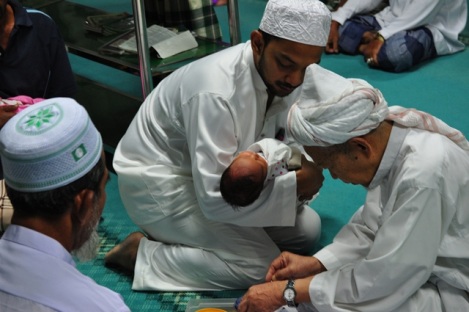 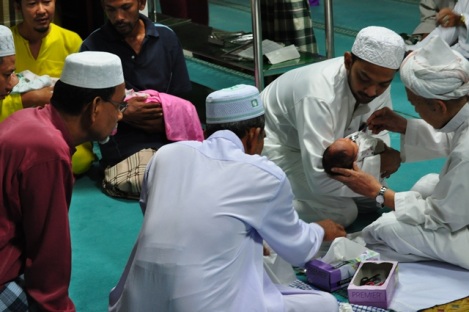 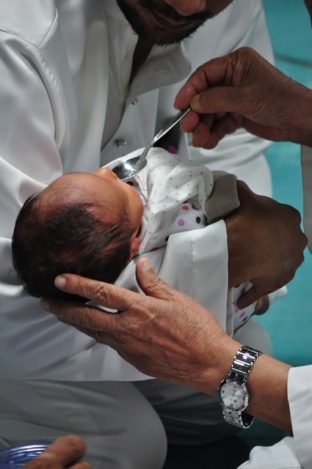 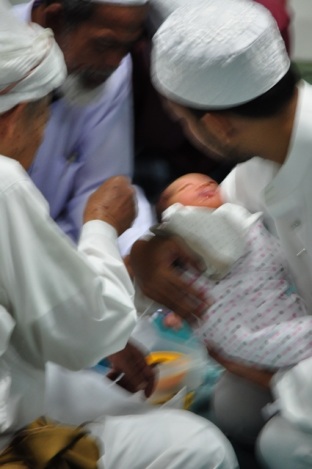 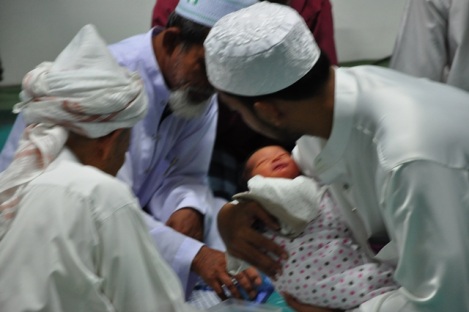